МИСТЕЦТВО ГОВОРИТИ КОМПЛІМЕНТИ!
Тренажер-привітання
Оберіть вислів
Обгрунтуйте
«Вихваляти співрозмовника –
 стародавнє мистецтво» «Лагідне слово і кішці приємно»
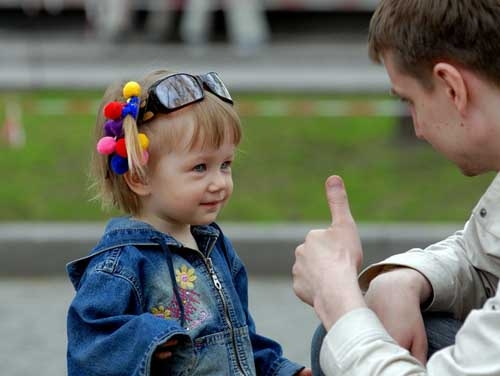 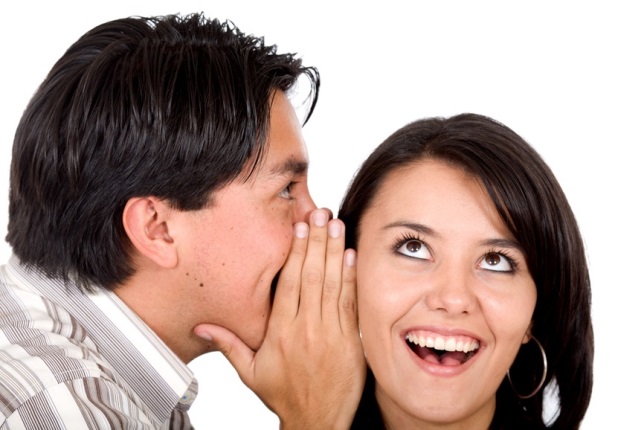 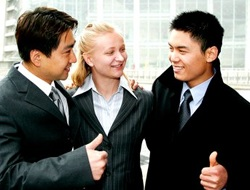 Метою компліменту може бути все, що завгодно:
прагнення викликати симпатію, 
зміцнити репутацію,
підвищити соціальний статус, 
вплинути на ситуацію
навіть маніпуляція.
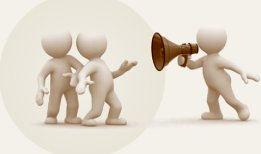 Які почуття ви відчували, коли хтось помічав і відзначав ваші ваше ставлення до людини, залежно від того, наскільки приємні речі він говорив?
Чи завжди ви були об'єктивнимдостоїнства і успіхи?
 Як змінювалося и?
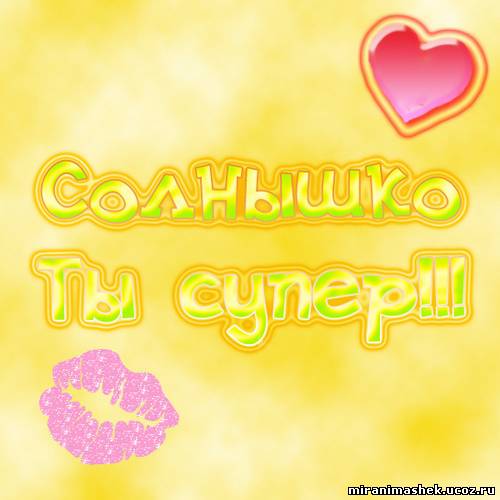 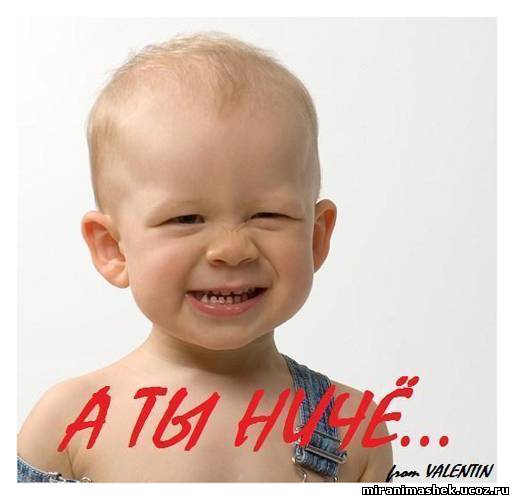 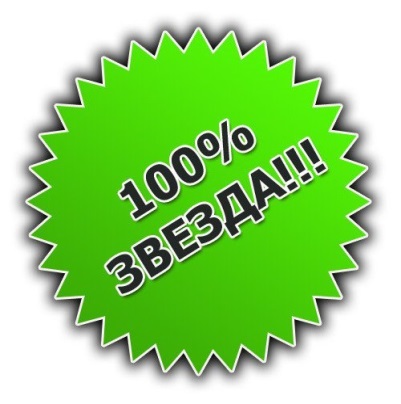 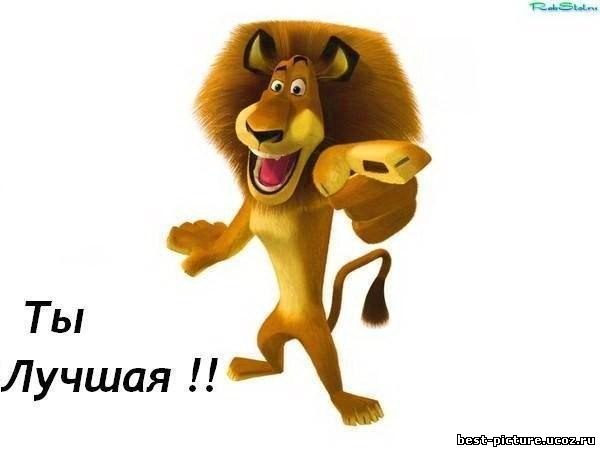 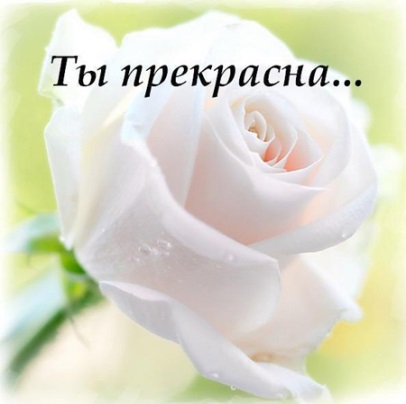 КОМПЛІМЕНТИ ПОДОБАЮТЬСЯ ВСІМ!
Ми часто змінюємо своє ставлення до людей, які хоч і не викликають довіри, але яких так приємно слухати! 
Вони говорять нам про нашу красу, розум, уміння глибоко і тонко відчувати, про якісь виняткових професійні якості, про унікальність наших думок.
ПРАВИЛА, які допоможуть вам подолати страх і сором перед завданням говорити комплімент.
1) Говорячи комплімент, звертайтеся до тієї людини, яка стоїть перед вами зараз. Не робіть спроб реабілітуватися перед тими, хто колись у минулому не оцінив ваших зусиль.
2) Комплімент не зобов'язує вас ні до чого. Це лише виказ вашого ставлення на цей момент стосовно іншої людини.
3) Сказати комплімент - не значить визнати свою поразку. Коли ви говорите кому-то что-то хорошее, це не означає, що ви гірше.
4) Говорячи компліменти, не варто робити довгих вступів і глибоких висновків. 
5) Говорячи компліменти ви робите приємне іншим людям, а значить, цей вчинок не повинен викликати жалю або сором.
Як уникнути помилок?
1. Не лестіть.
Є велика різниця між компліментом і лестощами, цю різницю відчувають більшість людей. Виходите з того принципу, що лестощі дорівнюють брехні, а відверта брехня викликає емоції, далекі від приємних. Компліменти можуть прикрашати істину, але ні в якому разі не повинні суперечити їй.
2. Будьте конкретні.
Комплімент повинен бути адресним і конкретним. 
Сказати "всі жінки такі прекрасні" - поганий варіант. "Ви прекрасні" - правильне рішення.
 Не варто узагальнювати, але варто обґрунтовувати свою думку, це викликає більшу довіру до ваших слів, особливо у недовірливих людей.
3. Будьте щирі.
Дуже просто говорити приємні слова людині, до якої відчуваєш симпатію. 
Але в житті трапляються різні ситуації, і іноді говорити компліменти необхідно не тільки тим, кого любиш. У цьому випадку варто просто відзначити якийсь незаперечний факт:
вдалий костюм, переконливу мова, смачну вечерю.
Будьте ввічливі, відкриті і говоріть те, що бачите, це допоможе привернути до себе будь-кого.
4. Будьте лаконічні.
Хороший комплімент є коротким. 
Це не вітальна або хвалебна мова. Комплімент може складатися з пари коротких фраз, не більше. 
Великий ризик, що без належного досвіду і без певних здібностей, ви просто заплутаєтеся до кінця фрази і виставите себе в непривабливому світлі.
5. Копайте глибше.
Якщо ви вважаєте, що добре розбираєтеся в людях або близько знаєте людину, якій хотіли б сказати комплімент, говоріть про щось більше, ніж те, що лежить на поверхні. Відзначаючи нову покупку, згадайте про вміння вибирати речі зі смаком, про талант виглядати прекрасно за будь-яких обставин або створювати затишок навіть у безнадійних випадках.
6. Використовуйте контраст.
Для того, щоб вас було неможливо запідозрити в нещирості, говоріть компліменти іншому на контрасті з самим собою. Скажіть, що у вас ніколи не виходило тримати папери в порядку, як це робить колега. Або, що написати промову для вас складніше, ніж переплисти річку на відміну від одного. 
Уникайте занадто перебільшених порівнянь, говоріть про прості і очевидні речі, не принижуючи своєї гідності. 
Комплімент впевненої в собі людини, що усвідомлює свої недоліки і вміє відзначати чужі гідності, цінується набагато вище.
7. Говоріть те, що від вас хочуть почути.
Коли люди здійснюють будь-які вчинки, вони чекають схвалення від оточуючих. 
Дайте їм можливість насолоджуватися власним успіхом.
8. Не будьте нав'язливими.
Немає нічого гіршого людини, допікають інших двозначними компліментами або компліментами, які мають на увазі відповідь. І немає нічого кращого людини, яка здатна на ходу і з усмішкою відзначити щось гарне в кожному, хто його оточує. Не варто притискати людини до стінки і монотонно перераховувати його нібито гідності, ви викличете негативні емоції. Або робіть це легко, або не робіть взагалі.
9. Не забувайте про себе.
Хвалити інших і ніколи не хвалити себе дуже шкідливо. Це викличе стійке відчуття неповноцінності. Кажучи іншою про їх плюси, не забувайте і про свої. Ви володієте багатьма достоїнствами, про які інші тільки мріють, нагадуйте собі про це щодня. Хваліть себе за кожне досягнення, за кожний значимий крок. Це допоможе вам бути рівним навіть із самим успішною людиною.
10. Тренуйтеся щодня!
Відзначайте в кожній людині, з яким вас зводить життя, щось хороше. Помічайте в старих знайомих щось нове. Шукайте позитивні моменти у всьому. Так у вас не буде нестачі в приводах сказати комплімент, а світ здасться набагато завжди готовий допомогти.
ВИСНОВОК
Не ставте на меті домогтися вигоди!
Нехай метою буде посмішка людини, яку ви викликали добрим словом.
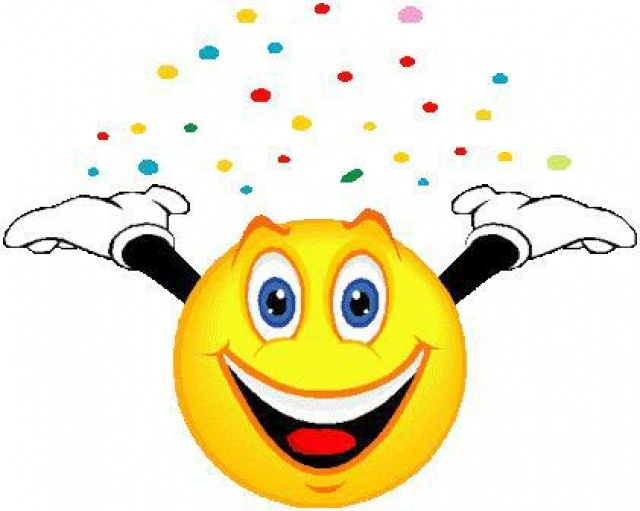 Саме така мета приносить найбільші плоди.
Дякуємо 
за увагу!
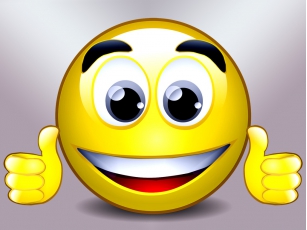